Personální řízení v praxi NNO
ING. MGR. HANA JANIKOVÁ, MBA
25. 3. 2015
Úvod
Program:
Kvalifikační struktura – výhody a nevýhody jednotlivých typů.
Získávání a výběr pracovníků, výběrové řízení, uvádění nových pracovníků do organizace, uvolňování lidí z organizace – rady, tipy, na co si dát pozor, co vzít v úvahu.
Řízení týmu, požadavky na členy týmu – Belbinův diagnostický test, požadavky na vedoucího týmu (ředitele) -Test MBIT
Hodnocení, motivace a odměňování pracovníků.
Vzdělávání pracovníků. Supervize, intervize.
Péče o zaměstnance.
Krátce o konfliktech – Test Jak řešíte konflikty Vy?, komunikaci – Příběh o Jardovi.
Očekávání účastníků.
2
Personální řízení
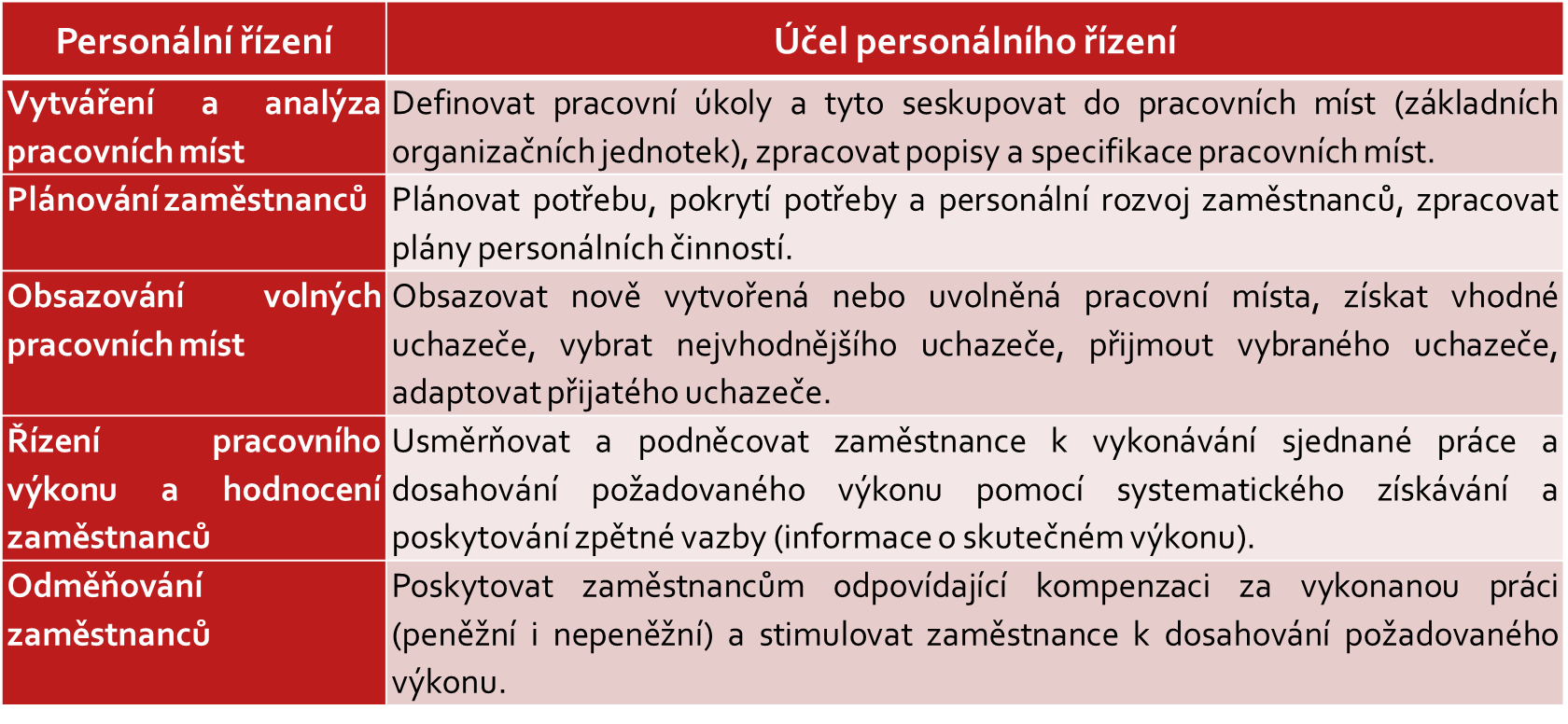 3
Personální řízení
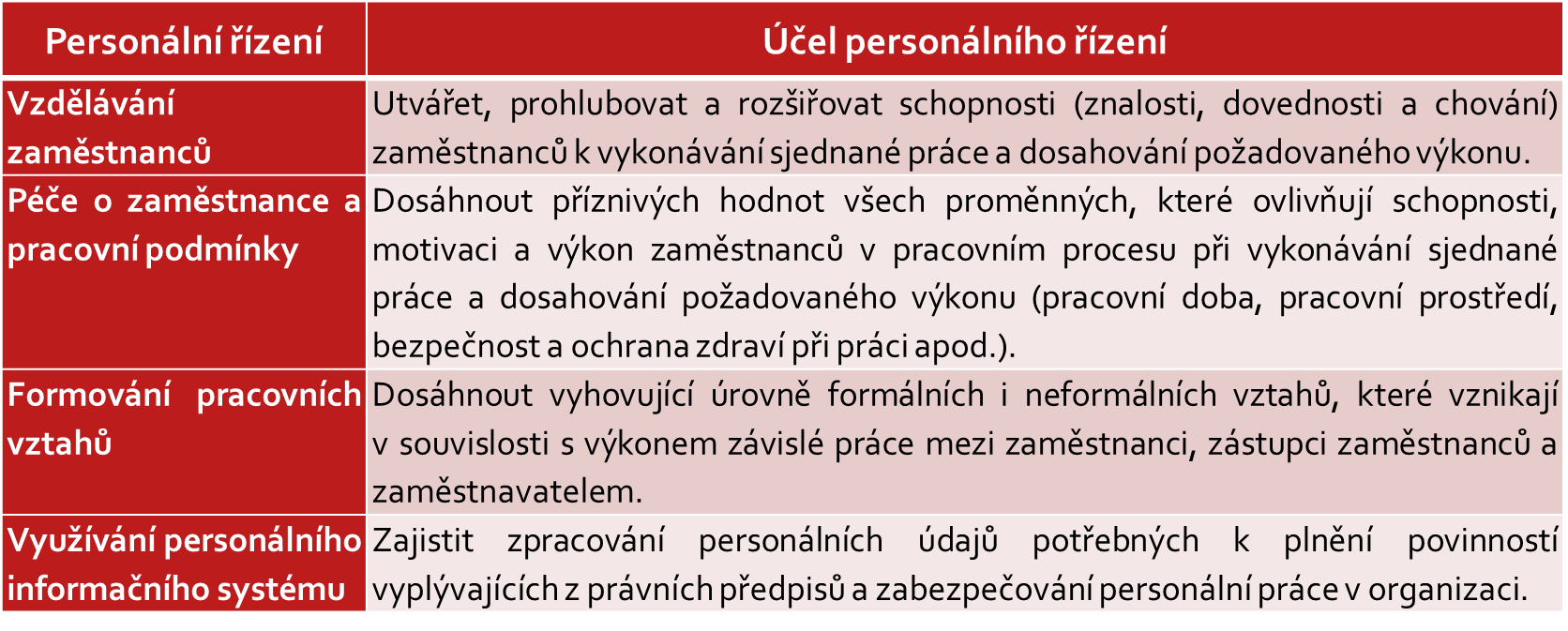 4
Kvalifikační struktura
Úzké rozpětí
Z úzkého rozpětí řízení vyplývají tyto výhody:
Vedoucí má více času na podřízené.
Vztahy mezi jednotlivými stupni řízení jsou bezprostřední.
Nároky na vedoucí jsou menší než u širokého rozpětí řízení.
Co se jeví v určité situaci jako výhoda, může být z jiného úhlu nevýhodou:
Vedoucí mají tendenci zapojovat se do práce podřízených, což vede k jejich demotivaci.
Vedoucí nedeleguje pravomoci, což vede k centralizaci.
Velký počet řídících úrovní s sebou přináší vyšší náklady.
Nevyužití potenciálu vedoucích.
5
Kvalifikační struktura
Široké rozpětí
Mezi hlavní výhody patří:
Menší vzdálenost mezi nejvyšším vedoucím a výkonnými pracovníky.
Vedoucí deleguje pravomoci.
Rozhodování je pružnější.
Podporuje se iniciativa podřízených, kteří jsou řízeni jen rámcově.
Nevýhodami jsou:
Přetížení vedoucích pracovníků.
Vedoucí má málo času na podřízené.
Vysoké nároky na vedoucí pracovníky, vyžadováni jsou tedy kvalitní manažeři.
Může dojít k tomu, že vedoucí ztratí přehled o situaci.
6
Kvalifikační struktura
Liniový typ (jediný odpovědný vedoucí, jednoznačné vztahy mezi podřízenými a nadřízeným, vedoucí vykonává všechny manažerské funkce a má kompletní odpovědnost za činnost svých podřízených, vysoké nároky na vedoucího, chybí specializovaní odborníci).
Liniově štábní typ (vedoucí řídí, štáb nemá rozhodovací pravomoc, ale má velkou moc vycházející ze znalostí a vědomostí, podřízení respektují štáb jako poradní orgán a akceptují ho).
Funkční typ (místo jediného vedoucího existuje více nadřízených, z nichž každý rozhoduje o odborných věcech, které spadají do jeho kompetence, specializace funkčních vedoucích a zkrácení komunikační cesty, složité vazby mezi nadřízenými a podřízenými, porušení principu jediného vedoucího, možnost vzniku konfliktů mezi vedoucími).
7
Kvalifikační struktura
Maticový typ (např. projektové týmy, charakteristika dvojího podřízení, tj. pracovníci dostávají jednak pokyny od vedoucího projektu, který zodpovídá za dosažení cílů, ale i od funkčního vedoucího, který zajišťuje projekt po odborné stránce, musí být stanovena úprava předností – vedoucí projektu má vliv na „co“ a „kdy“, funkční vedoucí na to „jak“).
8
Plánování lidských zdrojů
Důležité je plánovat lidské zdroje jak po stránce kvantity (tvrdé plánování), tak i kvality (měkké plánování).

Vychází se z údajů o LZ z předchozích let, z finančního zajištění, ze záměrů daného období z pohledu organizace a z pohledu donátorů (zadavatele), z potřeb CS, ze situace na trhu SS,…
9
Získávání a výběr pracovníků
Podle jakých kritérií hledáte vhodného SP/PSS (člena do týmu)?
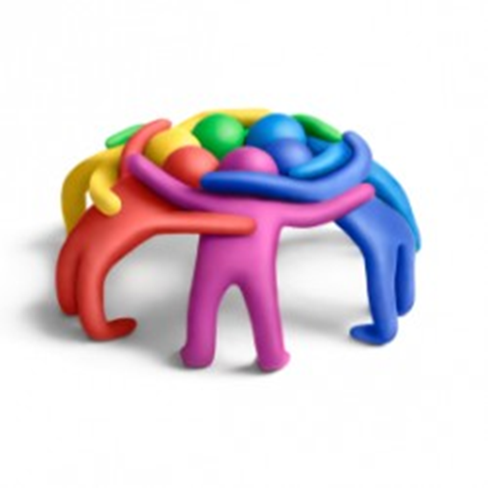 10
Získávání a výběr pracovníků
Výběr dle:
Odborných znalostí (vzdělání, výcviky – např. psychoterapeutické);
Osobnostních charakteristik a požadavků na chování a postoje (flexibilita, schopnost tým. práce, pracovní tempo, loajalita, zodpovědnost, samostatnost, kreativita, empatie, komunikační dovednosti atd.);
Zkušenosti, praxe, zvláštní požadavky – např. při práci se specif. CS.
Týmových rolí, které jednotlivcům nejvíce odpovídají (dle R. M. Belbina);
Vhodnost pro organizaci – dle kultury stanovené v organizaci, vzájemného poměru mužů a žen v týmu, věkové složení apod.;
Další požadavky – neobvyklá pracovní doba (např. NZDM apod.).
11
Získávání a výběr pracovníků
Získávání potenciálních členů týmu… Jak to děláte Vy?
Jak posuzujete schopnosti a dovednosti potenciálních členů týmu?
Jakým způsobem komunikujete s nepřijatými žadateli?
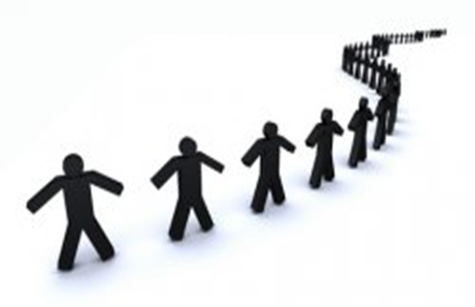 12
Výběrové pohovory
Měli byste:
věnovat přípravě dostatečný čas;
plánovat pohovor tak, abyste jej mohli řádně strukturovat;
vytvořit správnou atmosféru;
vytvořit uvolněné a neformální vztahy – začít s otevřenými otázkami;
povzbuzovat uchazeče k tomu, aby mluvili;
dodržovat plán, zajistit splnění celého programu, udržovat plynulost pohovoru;
analyzovat kariéru uchazeče, abyste odhalili jeho silné a slabé stránky i jeho zájmy;
pokládat jasné, jednoznačné otázky;
žádat příklady úspěšného a efektivního využívání znalostí, dovedností a vloh;
posuzovat uchazeče na základě faktických informací, které jste obdrželi o jejich zkušenostech a vlastnostech vztahujících se ke specifikaci obsazovaného pracovního místa;
udržovat si pod kontrolu obsah a časový rozvrh pohovoru.
13
Výběrové pohovory
Neměli byste:
provádět příliš mnoho pohovorů najednou;
dopouštět se halo efektu nebo jeho protikladu;
začínat pohovor nepřipraveni;
příliš rychle přejít k otázkám jdoucím do hloubky;
pokládat vícenásobné nebo návodné otázky;
věnovat příliš mnoho pozornosti jednotlivým silným nebo slabým stránkám uchazečů;
dovolit uchazečům, aby přecházeli mlčením důležitá fakta;
příliš mnoho mluvit nebo dovolovat uchazečům, aby žvanili;
dovolit svým předsudkům, aby zvítězily nad vaší schopností objektivně posuzovat záležitosti.
14
Odchody pracovníků z organizace
Příčiny odchodů:
Vyšší mzda,
Lepší perspektiva jinde – např. z pozice SP na pozici vedoucí,
Větší jistota,
Více příležitostí rozvíjet se,
Lepší pracovní podmínky,
Špatné vztahy s vedením / vedoucím týmu 
Špatné vztahy se spolupracovníky
Osobní důvody (stěhování, nemoc,…)
15
Náklady vyvolané odchody pracovníků z organizace
Náklady spojené s odchody – mzdové náklady odcházejícího pracovníka a s odchodem související administrativní náklady personální práce.
Přímé náklady získávání nového pracovníka (inzerování, pohovory,..).
Nepřímé náklady času stráveného při získávání a výběru nového pracovníka.
Přímé náklady na zapracování nového pracovníka.
Přímé náklady na vzdělávání pracovníka (zejména při práci se specifickou cílovou skupinou).
Ztráty způsobené odchodem dosavadního pracovníka (uživatelé musí získat důvěru v nového pracovníka, snížený výkon pracovníka po dobu, než se zapracuje).
16
Uvolňování pracovníků
Platí, že jak při odmítání nabídek při výběru pracovníků, tak i při uvolňování pracovníků jde o záležitost dobrého jména organizace (PR). Proto je moderní tendencí postarat se, pokud to je možné, o budoucí pracovní (a společenské) zařazení bývalých pracovníků (tzv. outplacement), např. doporučení – reference, zákonného nebo i vyššího odstupného, zkrácený úvazek apod.
17
Oprávněné / neoprávněné propuštění
Existoval dostatečný důvod pro propuštění, tj. bylo spravedlivé, nespravedlivé?
Postupoval za těchto okolností zaměstnavatel přiměřeně?
18
Oprávněné propuštění
Propuštění může být oprávněné, jestliže zákl. důvodem byl jeden z následujících důvodů:
neschopnost související s dovednostmi, vlohami, zdravím a fyzickými či mentálními kvalitami pracovníka;
špatné chování;
nedostatečná kvalifikace pro danou práci;
legální faktory bránící pracovníkovi pokračovat v práci;
nadbytečnost – tam, kde k ní dochází v souladu se zvyklostmi a schválenými postupy;
pracovník porušil nebo popřel pracovní smlouvu tím, že stávkoval – pokud nebyl vybrán jako exemplární příklad, tj. se všemi stávkujícími pracovníky bylo zacházeno stejně a u nikoho nedošlo k selektivnímu opětovnému zaměstnání;
pracovník se zúčastnil neoficiální stávky nebo nějaké jiné takové akce;
některé další významné důvody toho druhu, který opravňuje k propuštění z funkce, kterou pracovník zastával.
19
Vedení týmu
Vaším úkolem je zajistit kvalitní týmovou spolupráci ve Vaší organizaci – mravenciCo z uvedené ukázky vyvozujete?http://www.loupak.cz/video/srandicky/6957-tymova-prace-c-1
20
Vedení týmu
= skupina spolupracujících lidí, kteří mají společné, časově ohraničené cíle a při plnění těchto cílů jsou na sobě závislí.

Cíle týmu: SMARTER




TEAM (volně přeloženo z angl. = společně  dosáhneme  více)
T – Together; E – Everybody; A – Achives; M - More
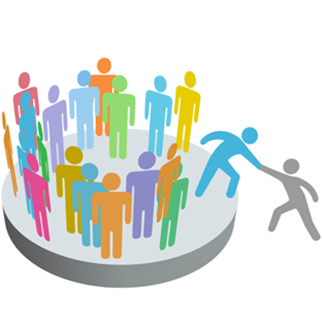 21
Vedení týmu
Co podle Vás dělá tým týmem?

Jakými rysy byste charakterizovali Váš tým?
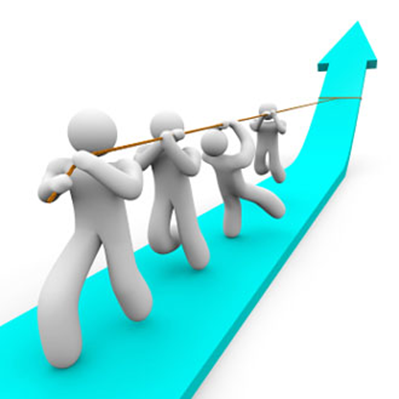 22
Tým
Společný cíl a sdílená vůle cíle dosáhnout;
Rovnoprávnost postavení členů týmu;
Vlastní, všemi respektovaná pravidla;
Vymezené role a odpovědnosti členů týmu;
Jednoznačná a efektivní komunikace, účelné řešení konfliktů;
Schopnost reflexe a hodnocení procesu práce;
Nastavené klima důvěry a otevřenosti;
Počet členů je přibližně sedm.
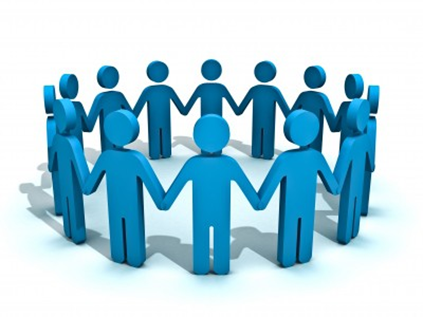 23
Rozdíl mezi skupinou a týmem
24
Rozdíl mezi skupinou a týmem
PŘED zavedením
	a   PO   zavedení 
	týmové  práce

	Co  z  uvedeného
	obrázku vyplývá?
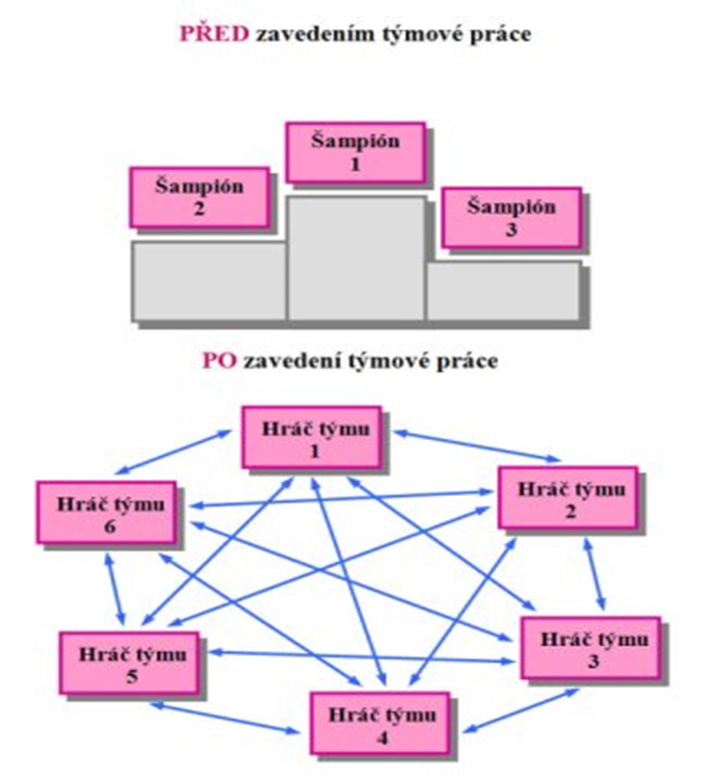 25
Efektivní práce v týmu
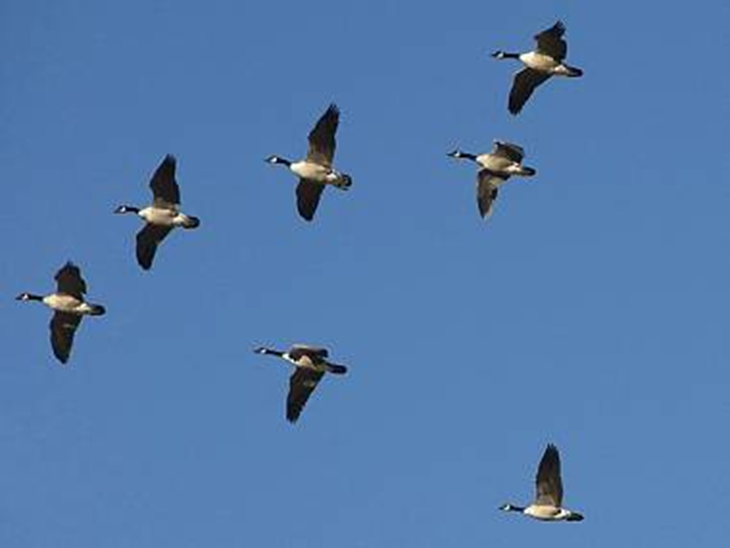 26
Fáze týmu
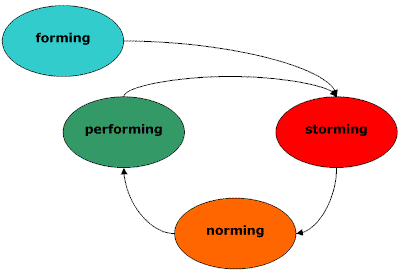 27
Fáze týmu
Pozor na unáhlenou nedočkavost při přechodu do další fáze, nebo dokonce, snahou o její přeskočení. Je chybou vedoucího, jestliže se chová, jakoby tým byl již ve fázi výkonu, zatímco nejsou ještě dobře nastaveny struktury, organizační pravidla a lidé neumí samostatně rozhodovat.
Pozor na setrvání na direktivním stylu u vedoucího týmu, pokud už je tým o hodně dále. To totiž členy týmu nemůže dlouhodobě uspokojovat a nelze se divit, že takový tým, nebo spíše takového vedoucího, opustí.
28
Vaše role
Efektivní vedoucí by měl umět:
Přimět ostatní, aby plnili zadané úkoly;
Podporovat, rozvíjet a usměrňovat diskusi;
Vhodně motivovat pracovníky při jejich činnosti;
Vytvořit pozitivní atmosféru;
Mít velmi dobré komunikační dovednosti;
Navodit klima důvěry a vzájemného porozumění mezi pracovníky;
29
Vaše role
Povzbuzovat jednotlivce k efektivním výkonům a spolupráci;
Rozpoznat potřeby a zájmy jednotlivých pracovníků;
Korigovat potenciální konflikty mezi pracovníky.
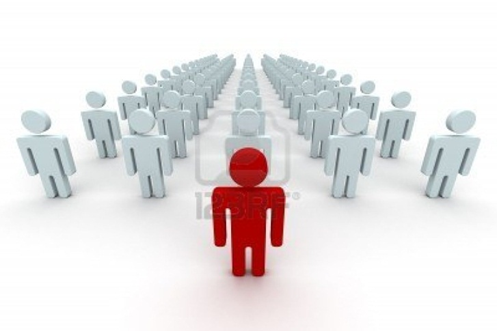 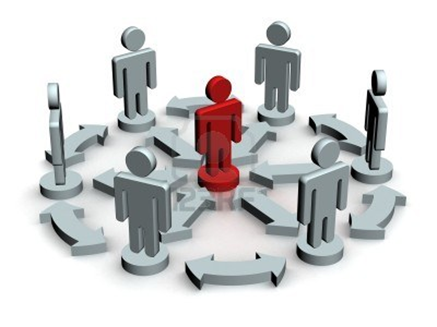 30
TEST MBIT
E – extraverze
I – introverze
S – smysly
I – intuice
T – myšlení
F – cítění
J – usuzování
P - vnímání
31
TEST MBIT
ISTJ — Správce    	ISTP — Kutil   ISFJ — Ochránce 
ISFP — Skladatel 	  INFJ — Umělec  	INFP — Snílek 
INTJ — Analytik 	 INTP — Vědec   	 ESTP — Dobyvatel 
ESTJ — Strážce   	ESFP — Bavič 	  ESFJ — Pečovatel 
ENFP — Optimista  	ENFJ — Učitel 	 ENTJ — Vůdce 
ENTP — Vizionář
32
Přínosy a negativa týmové práce
Jaké přínosy a jaká negativa spatřujete v	týmové práci?
	Podporujete týmovou spolupráci?
33
Hodnocení pracovníků
Jak hodnotíte své zaměstnance Vy?
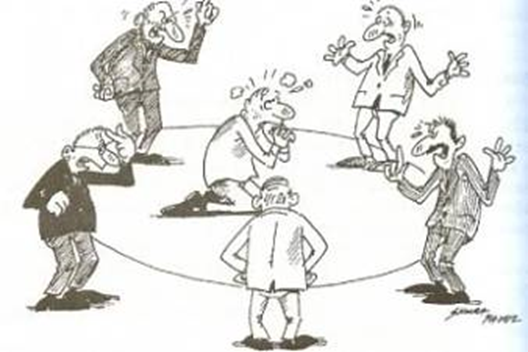 34
Hodnocení pracovníků
Důležité stanovit:
Kdo je hodnotitel, kdo hodnocený
O jakou metodu se jedná – hodnotící pohovor???
Termíny hodnocení
Hodnocené oblasti (sebehodnocení – oblasti např. kompetence v sociální oblasti, manažerské kompetence, týmová práce, obecné kompetence; hodnocení pracovního prostředí v organizaci – hodnocení od přímého nadřízeného)
Jak probíhá příprava, co je výstupem hodnocení a jak se s ním naloží, kde se ukládá.
Základní pravidla pro vedení hodnotícího rozhovoru
35
Hodnocení pracovníků
Metoda hodnocení musí být:
Důsledná a přesvědčená podpora top managementu;
Je v souladu s firemní kulturou;
Podporuje cíle organizace a odpovídá potřebám;
Je akceptovatelná pracovníky;
Je administrativně nenáročná;
Je zároveň hodnotící a rozvíjející;
Je nepřetržitá;
Je vyhodnocována.
36
Motivace pracovníků
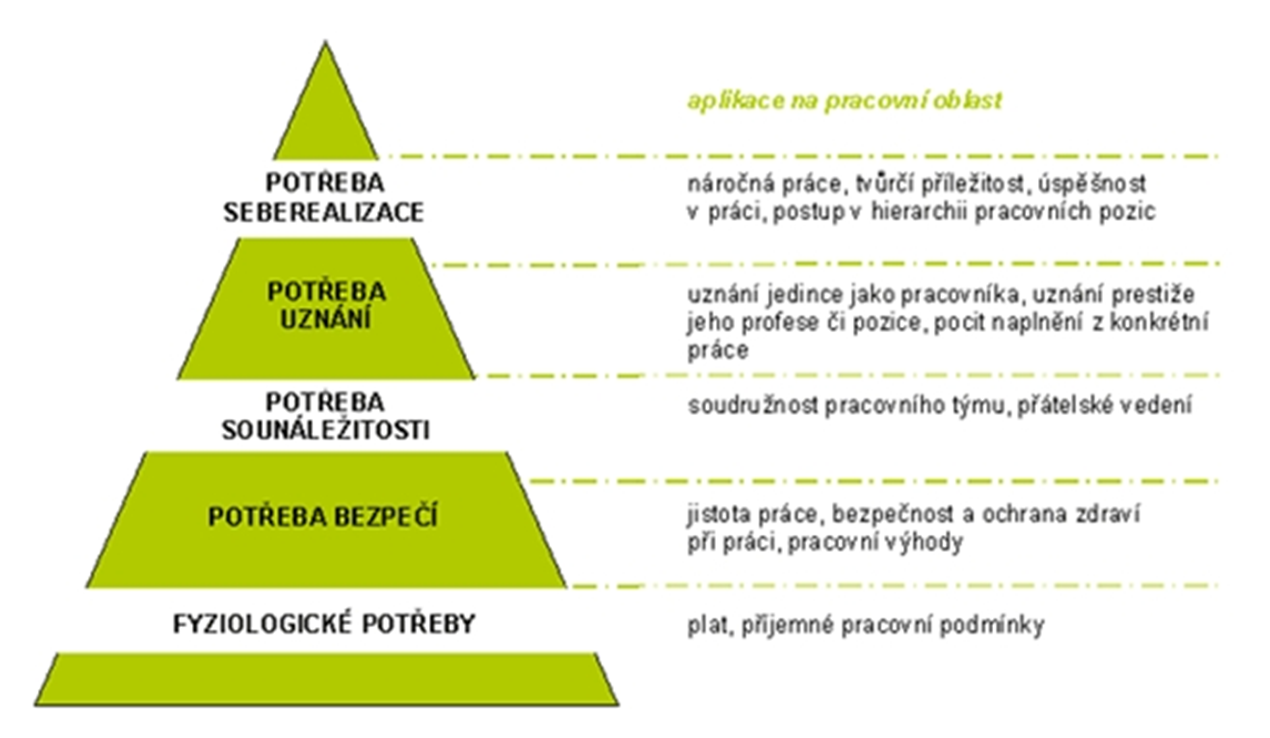 37
Motivace pracovníků
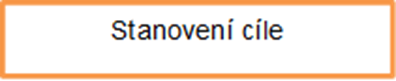 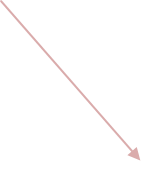 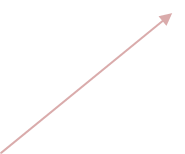 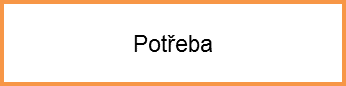 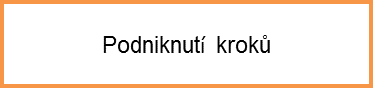 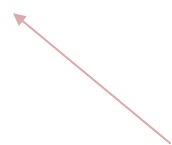 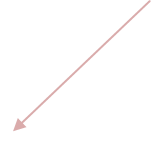 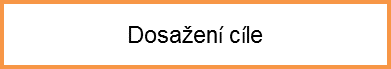 38
Motivační faktory / faktory nespokojenosti
Motivační faktory:			Faktory nespokojenosti:				
Úspěch, kladné hodnocení - 360;	Politika společnosti, administrativní procesy	
Uznání;				Míra kontroly
Náplň práce;			Pracovní podmínky
Zodpovědnost;			Mzda/plat
Povýšení/postup;			Vztah s ostatními
Možnost růstu.			Osobní života (a vliv práce na něj)
	Pracovní pozice
	Pracovní jistota
39
Tajemství motivace pracovníků
Jaké prostředky motivace používáte ve Vaší organizaci Vy?
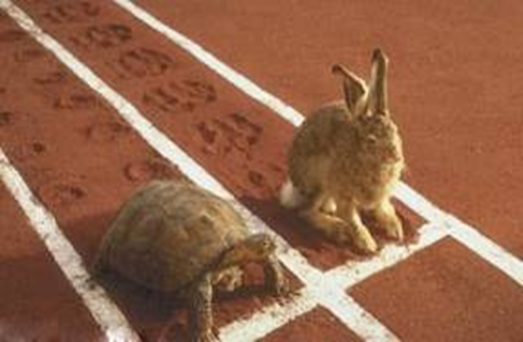 40
Tajemství motivace pracovníků
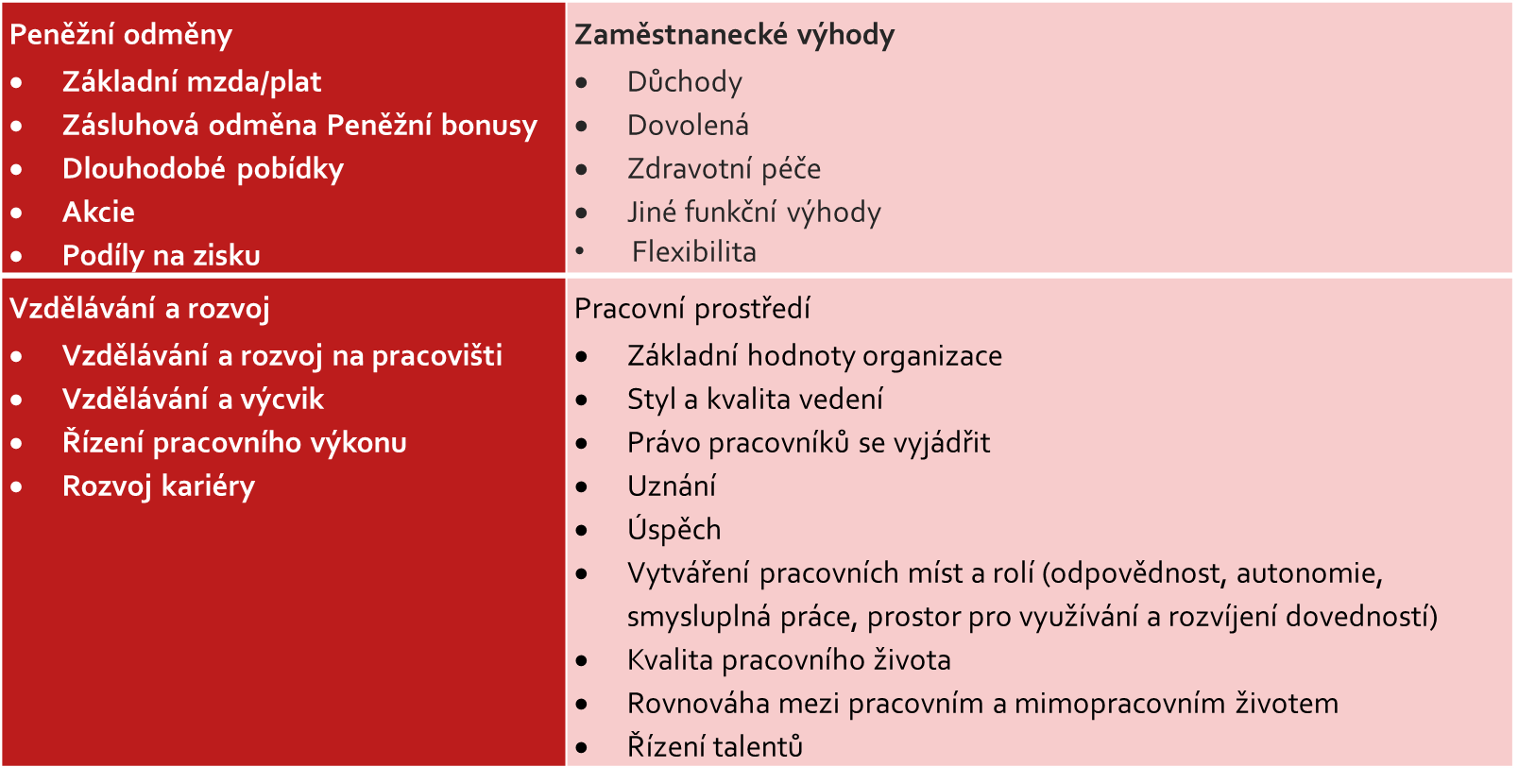 41
Vzdělávání pracovníků
Vzdělávání je nepřetržitý proces, kterým si pracovníci zvyšují svoje schopnosti, dochází k rozvoji dovedností, znalostí a postojů, jež je připravují na budoucí širší, náročnější a z hlediska úrovně i vyšší úkoly.
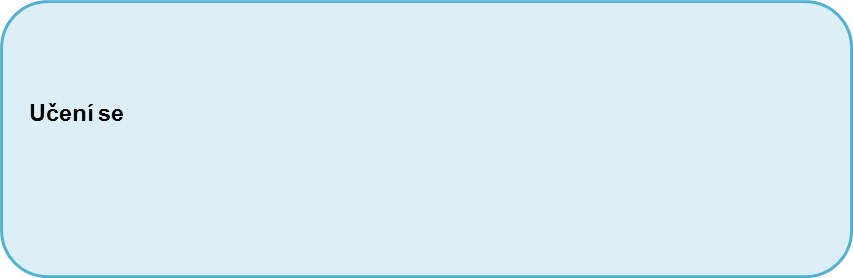 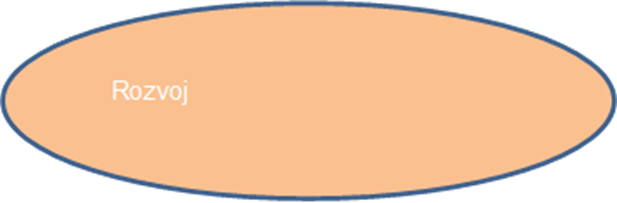 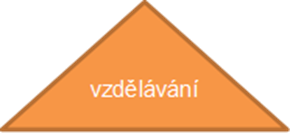 42
Vzdělávání pracovníků
Co obsahuje vzdělávací plán Vašich zaměstnanců? 
Jak a kdy ho vyhodnocujete?
Je zpracován efektivně?
Z čeho vzdělávací plán vychází?
43
Supervize, intervize, autovize
= podpora profesního růstu
Jak často supervize / intervize ve Vaší organizaci probíhá?
Jak máte sestavenou smlouvu se supervizorem?
Individuální, skupinová, týmové.
Nejčastěji zaměřené na řešení případů, hledání strategií, možností, zdrojů, proces, vztahy, kontext…

Autovize – sebereflexe pracovníka
44
Péče o zaměstnance
Péče o pracovníky zahrnuje programy, které se dnes obvykle označují jako „benefity“ 

Jaké benefity ve Vaší praxi využíváte?
45
Krátce o komunikaci
Pamatujte, 90 % Vaší image záleží více na tom, jak vypadáte a jak zníte, než na tom, co vlastně říkáte!	


VERBÁLNÍ  (slovo, mluvení) - 7%
NEVERBÁLNÍ (mimoslovní, řeč těla) – 55 %
PARALINGVISTIKA – 38 %
46
Krátce o komunikaci – pozor na:
haló efekt
			efekt prvního / posledního dojmu       
     nálepkování
 		
											efekt sympatie, příp. antipatie  
 
				stereotypy										           projekce
47
Krátce o komunikaci
Rozdíl mezi sporem a problémem
Příčiny konfliktů (komunikace – 45%, vztahy – 35%, věc – 20 %)
Zájmy vs. postoje – klíčové zájmy vyměňovat za podružné.
Jak řešíte konflikty VY? TEST!
Konflikty – řešit ANO/NE, stagnace, evoluce, revoluce)
48
Závěr
Shrnutí
Zpětná vazba
Strom paměti



Děkuji za pozornost
49